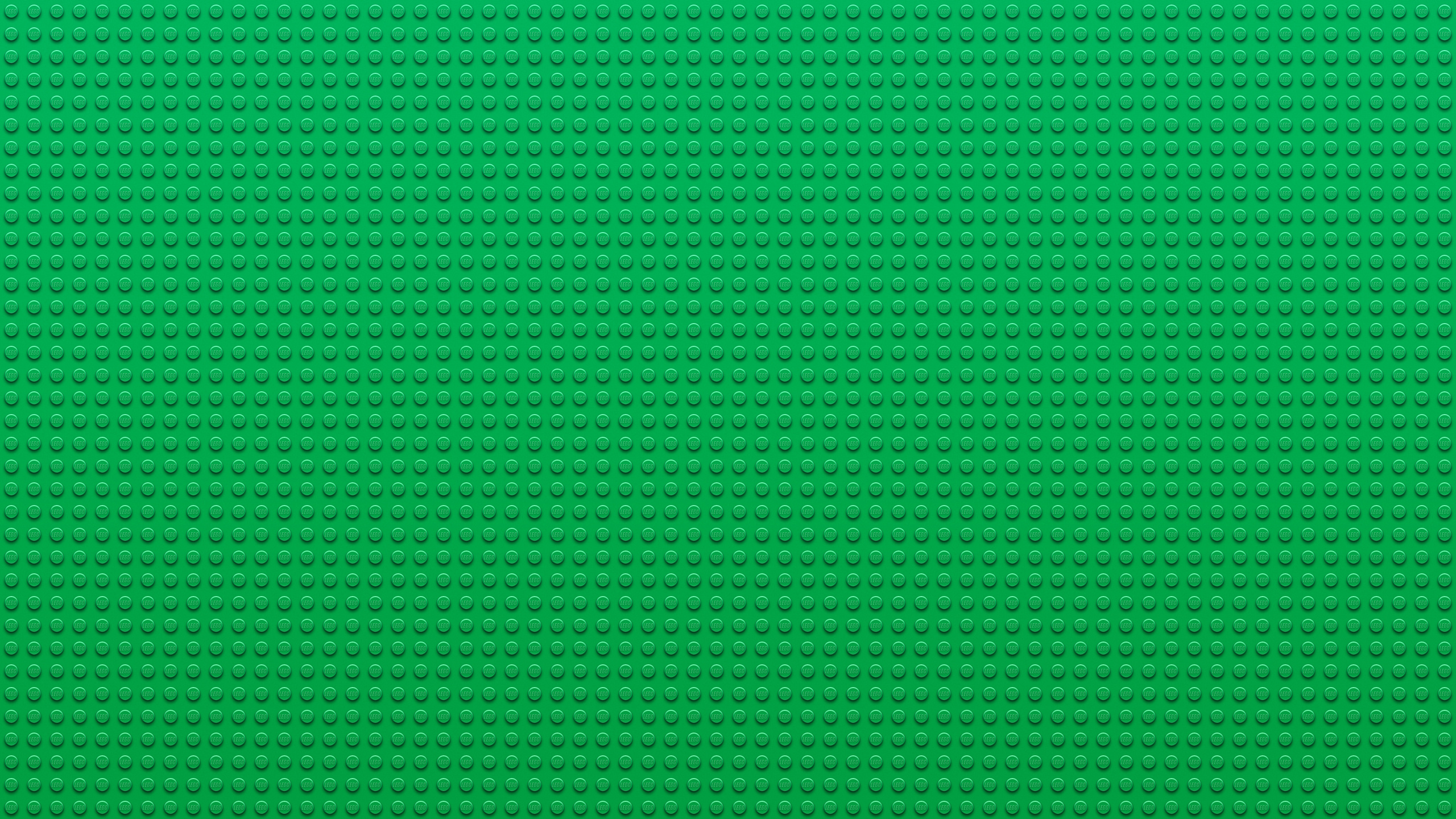 Виды конструкторов по образовательной робототехники
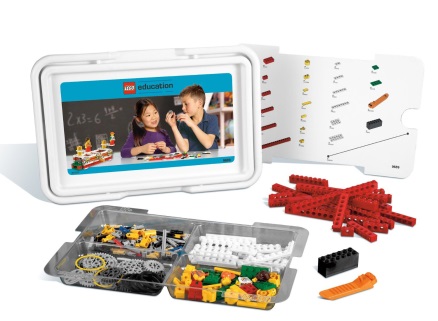 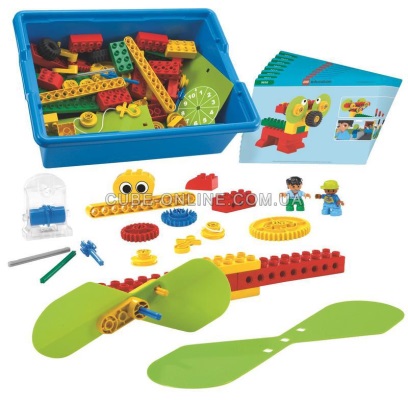 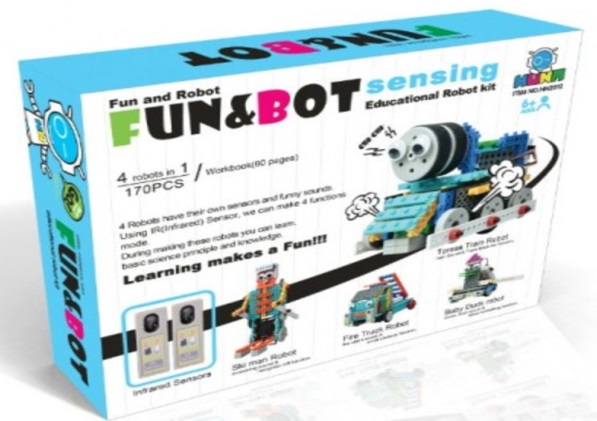 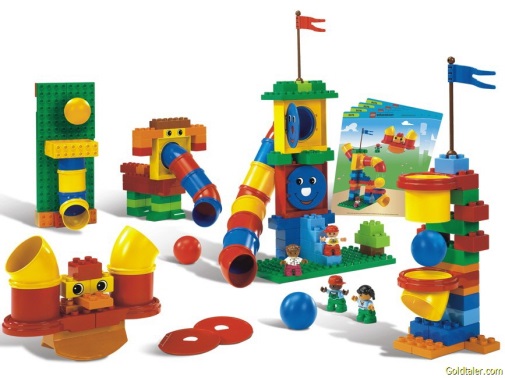 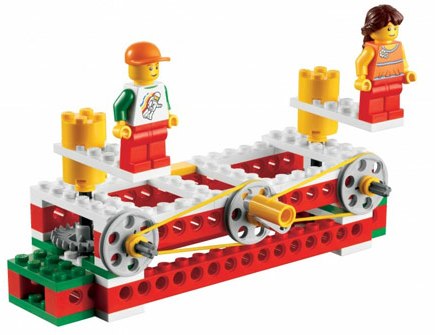 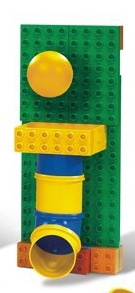 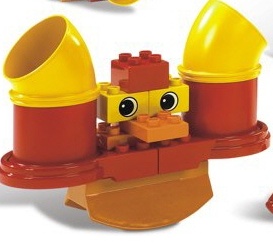 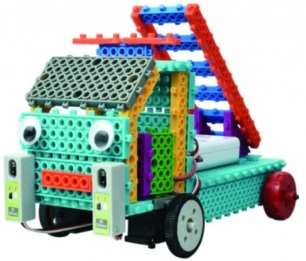 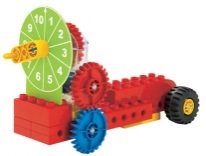 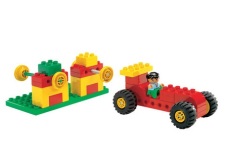 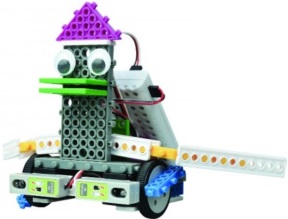 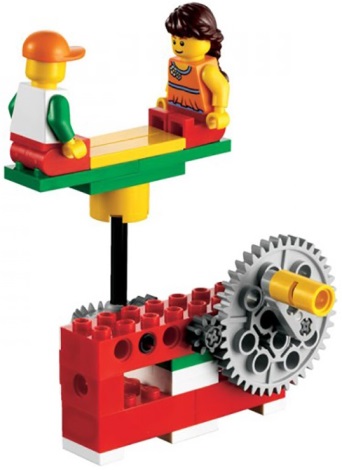 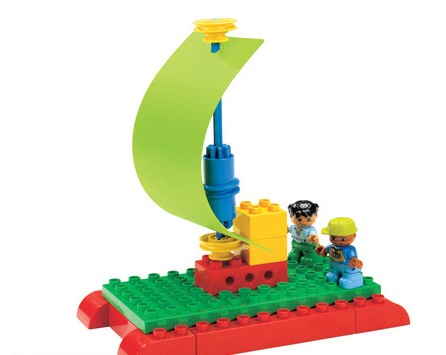 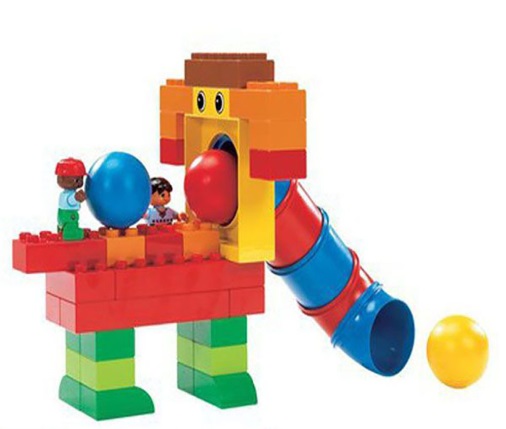 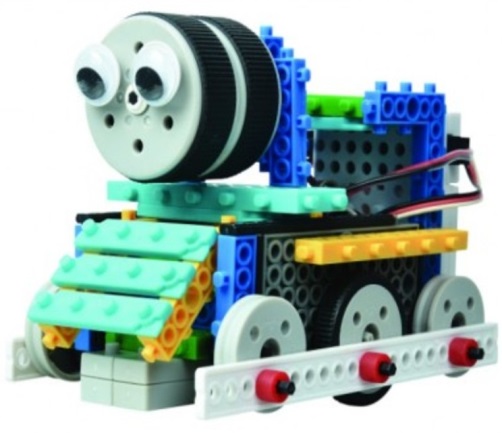 9076  Серия LEGO
Duplo - Набор с трубками
9656  серия LEGO 
Duplo «Первые механизмы»
Робо-конструктор HunaRobo - Fun&Bot sensing
9689 серия LEGO Education «Простые механизмы
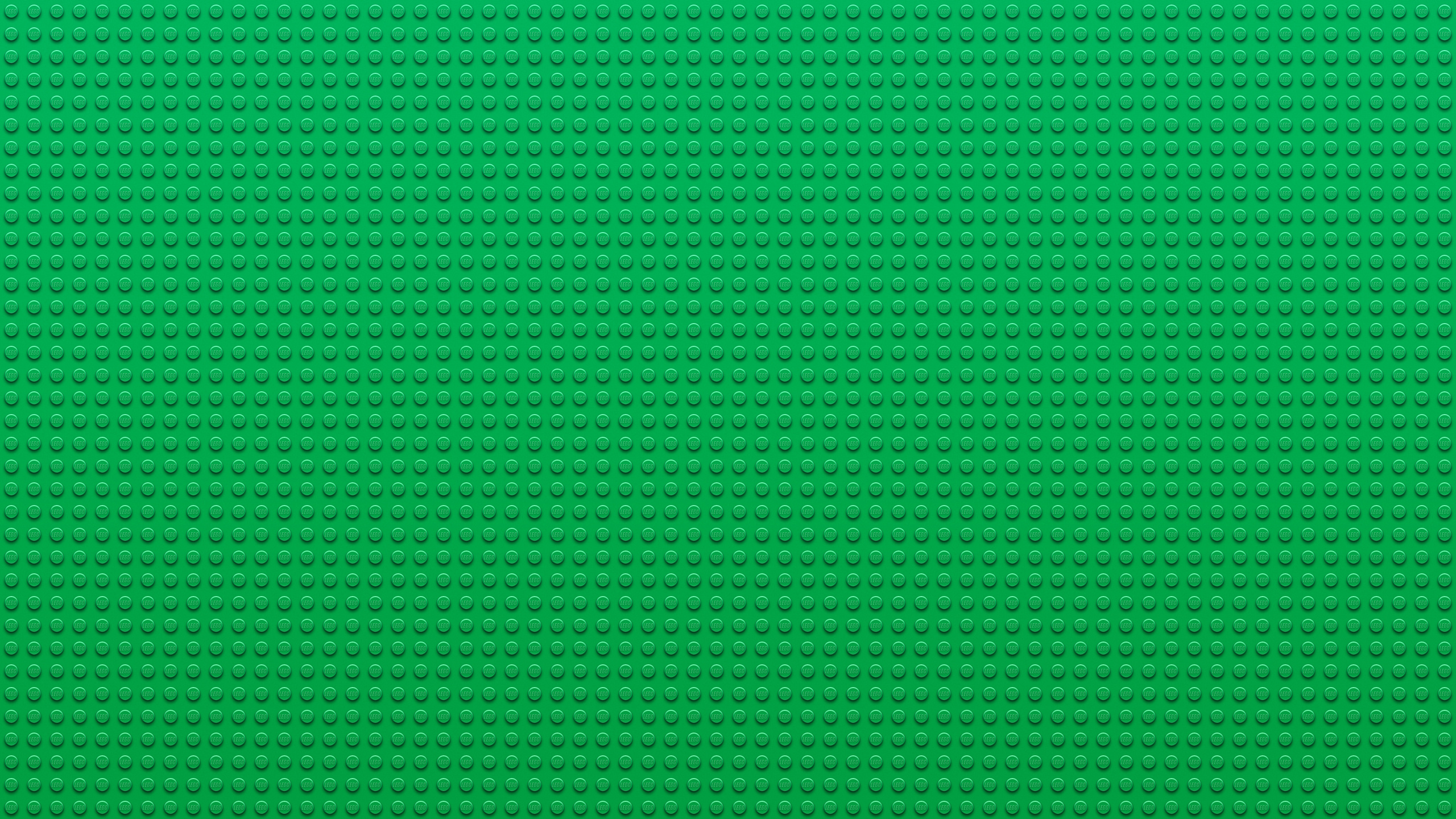 Важные детали для движения
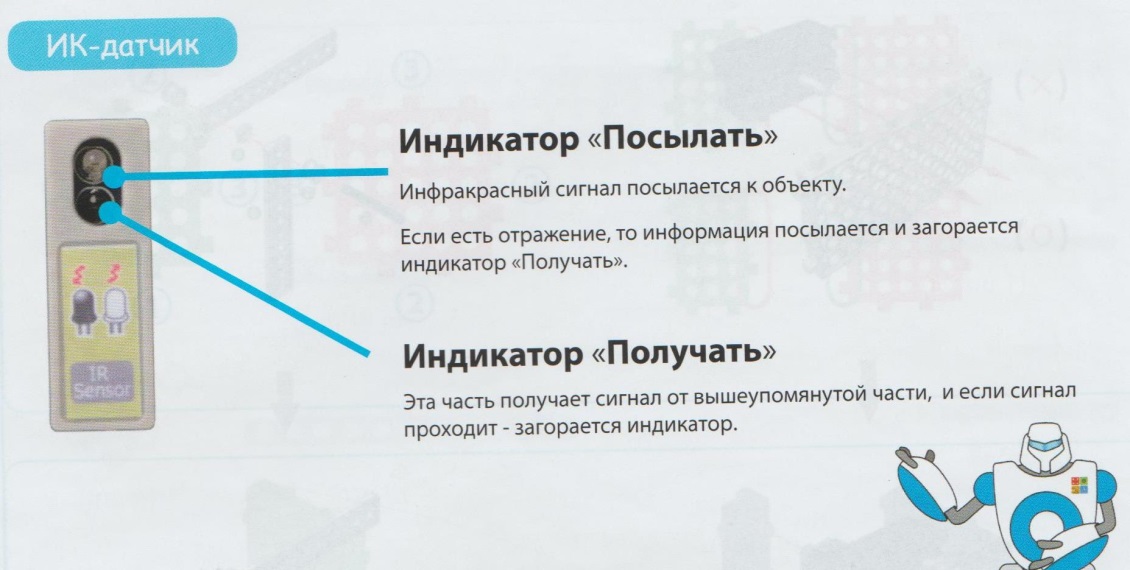 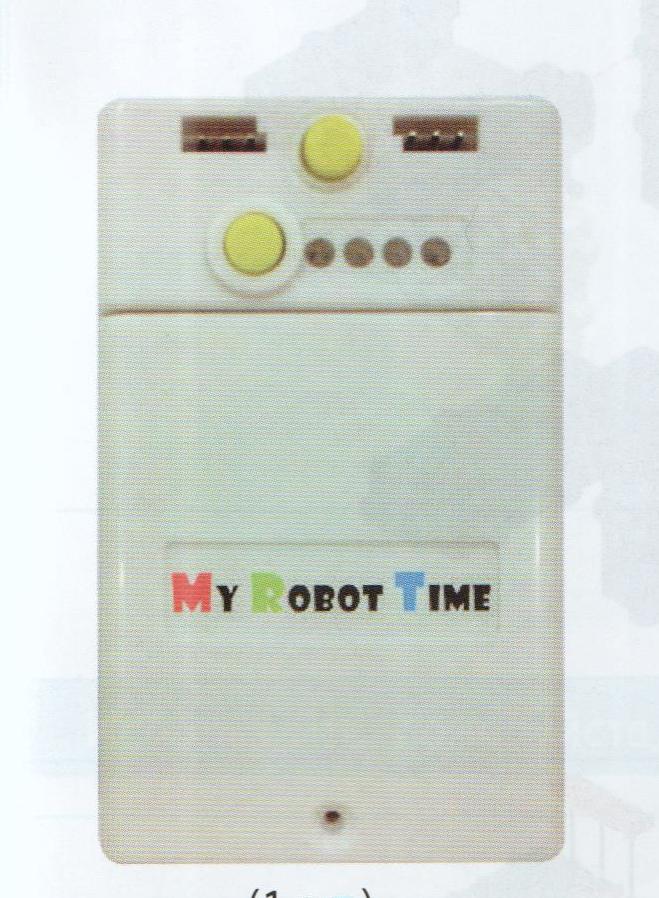 левый и правый датчик
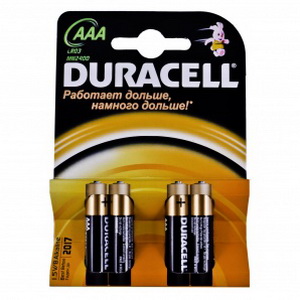 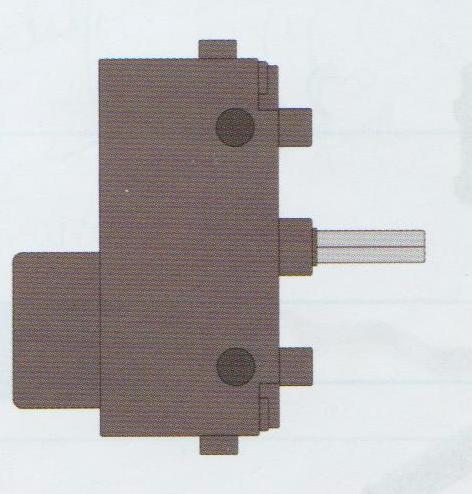 Левый и правый двигатели
МАТЕРИНСКАЯ 
ПЛАТА
4 батарейки ААА